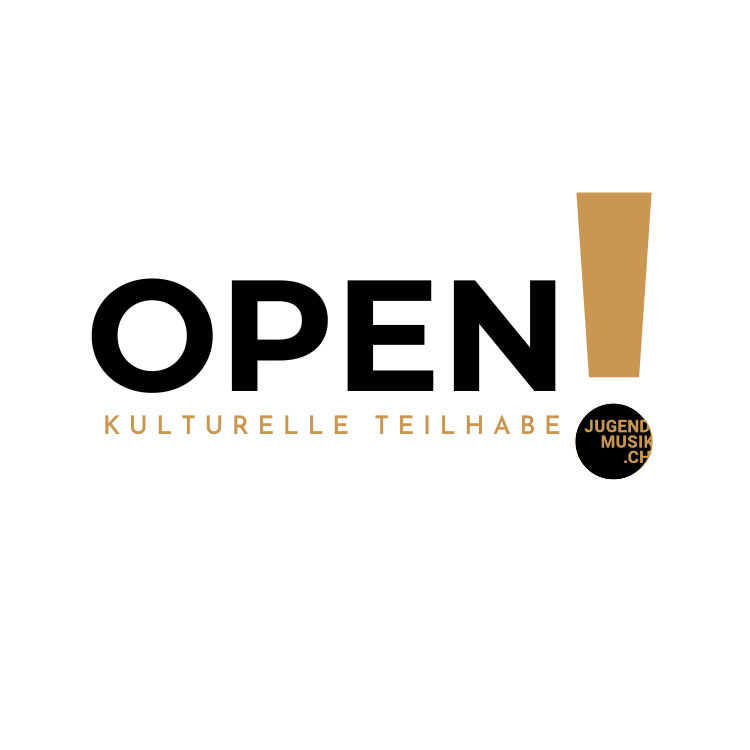 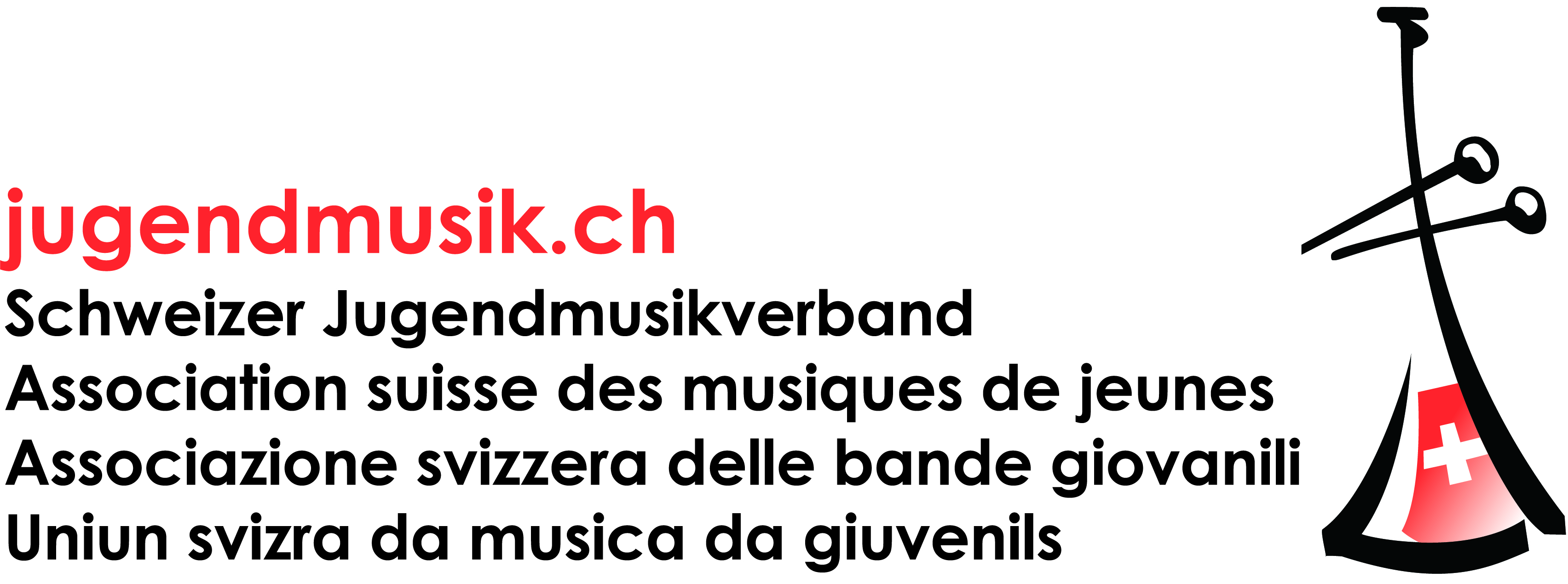 Musik zieht am gleichen Strick
gemeinsam mehr erreichen

Zusammenarbeit zwischen Musikschulen und weiteren musikalischen Akteuren

Stefanie Hänni
Voraussetzungen
Gemeinsame Zielsetzung – Klare Definition gemeinsamer Ziele und Visionen.

Offene Kommunikation – Regelmässiger Austausch zwischen Musikschulleitungen, Vereinsvorständen und Lehrpersonen.

Verbindliche Absprachen – Schriftliche Vereinbarungen oder Kooperationsverträge zur Klärung von Zuständigkeiten.
Gegenseitige Wertschätzung – Anerkennung der jeweiligen Rolle und Stärken der Partner.

Flexible Strukturen – Bereitschaft, sich organisatorisch und inhaltlich anzupassen.

Gemeinsame Projekte – Gezielte Kooperationen wie Ensemble-Arbeit, Probewochenenden oder gemeinsame Auftritte.

Nachwuchsförderung – Frühzeitige Einbindung von Musikschüler:innen in Jugendensembles.
Finanzielle Unterstützung – Klärung der Kostenübernahme und möglicher Fördergelder.

Langfristige Perspektive – Nachhaltigkeit der Zusammenarbeit über einzelne Projekte hinaus.

Eltern und Öffentlichkeit einbinden – Förderung der Akzeptanz und Unterstützung durch das Umfeld.
Beispiele
Entwicklung gemeinsamer Ausbildungsmodelle
Regelmässige Austauschrunden: „runder Tisch Blasmusik“
Offizielle Kooperationsvereinbarung zu Infrastruktur, Finanzen und Events
„Tag der Blasmusik“ oder „Kids Day Blasmusik“ mit gemeinsamen Auftritten und (Familien)Konzerten von Schüler:innen und Vereinen
Musikschüler:innen dürfen in Vereinsensembles mitspielen, ohne Beitrittszwang
„Jugendmusikcamp“ mit Probewoche und Abschlusskonzert
„Junior-Orchester“ als Brücke zwischen Musikschule und Jugendmusik.
Subventionen oder Rabattierungen für Musikvereine mit aktiver Nachwuchsarbeit.
Regionale Jugendmusiken als Zusammenarbeit mit mehreren Vereinen
Gemeinsame Werbung und Schnuppertage, Erlebnistage